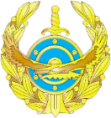 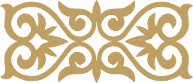 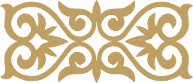 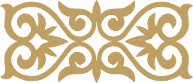 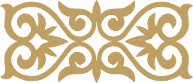 ҚАЗАҚСТАН РЕСПУБЛИКАСЫ
ІШКІ ІСТЕР МИНИСТРЛІГІ
ӘЙЕЛДЕР МЕН БАЛАЛАРҒА ҚАТЫСТЫ ЗОРЛЫҚ-ЗОМБЫЛЫҚТЫҢ АЛДЫН АЛУ МӘСЕЛЕСІ БОЙЫНША ЖҮРГІЗІЛІП ЖАТҚАН ЖҰМЫСТАР ТУРАЛЫ БАЯНДАМА
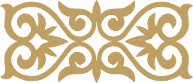 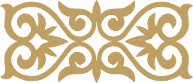 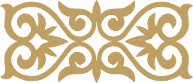 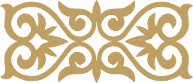 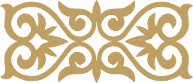 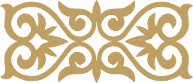 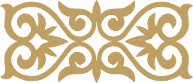 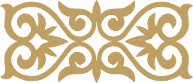 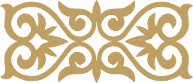 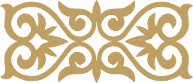 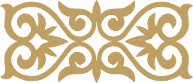 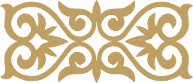 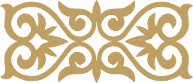 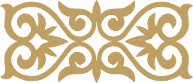 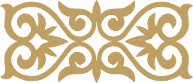 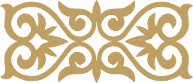 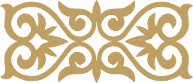 г. АСТАНА, 2023 г.
СТАТИСТИКА ЗА 10 ЛЕТ
Сообщения о семейном конфликте
Регистрация преступлений
Составлено адм.протоколов
ПРИНИМАЕМЫЕ МЕРЫ ПО ПРОФИЛАКТИКЕ БЫТОВОГО НАСИЛИЯ
МЕРЫ ИНДИВИДУАЛЬНОЙ ПРОФИЛАКТИКИ
бытовых правонарушений в состоянии опьянения
привлечено к адм.ответственности


административно арестованы


оштрафованы


предупреждены


вынесено защитных предписаний


установлено особых требований к поведению
47 тыс.
13 тыс.
доставлено 
в центры временной адаптации и детоксикации
140 тыс.
854
11 тыс.
рассмотрено
в суде материалов о принудительном лечении
5 тыс.
84 тыс.
12 тыс.
госпитализировано
в наркологические учреждения
72%
ПОРУЧЕНИЯ ПРЕЗИДЕНТА РЕСПУБЛИКИ КАЗАХСТАН
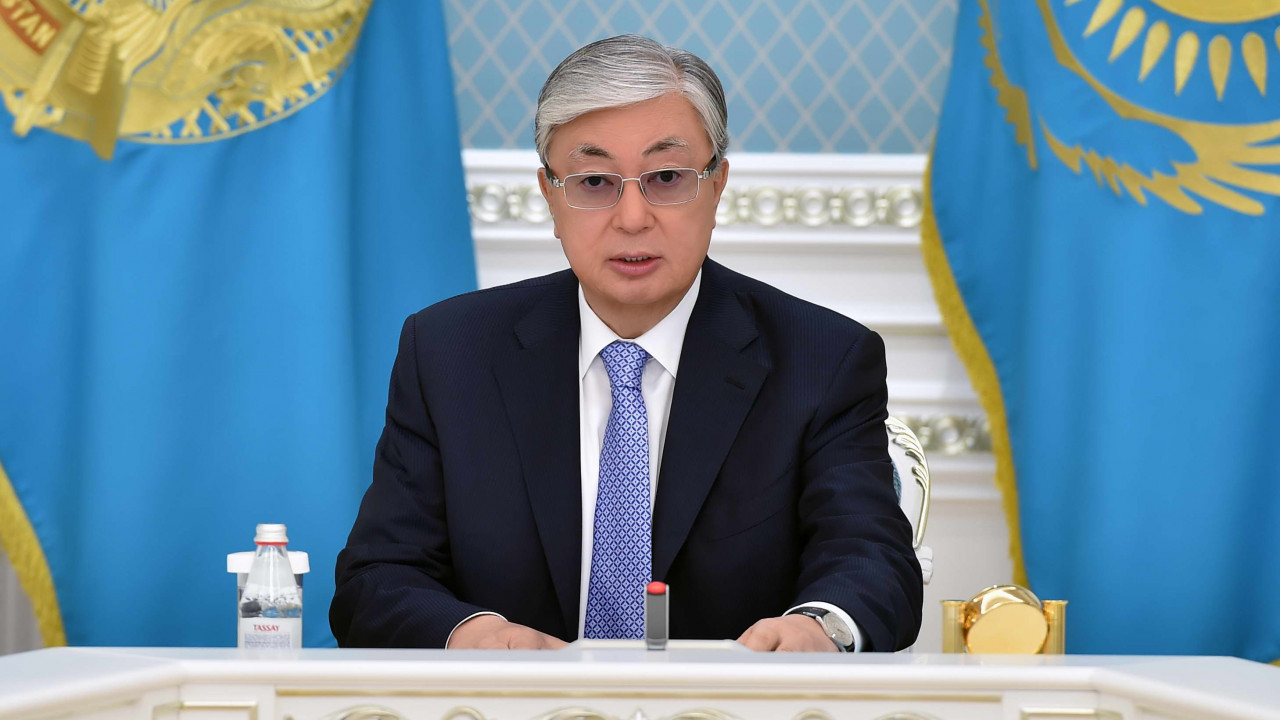 Послание народу Казахстана от 1 сентября 2022 года
«СПРАВЕДЛИВОЕ ГОСУДАРСТВО. ЕДИНАЯ НАЦИЯ. БЛАГОПОЛУЧНОЕ ОБЩЕСТВО»
Нам нельзя закрывать глаза на многочисленные случаи семейно-бытового насилия.
Безнаказанность дебоширов развязывает им руки, фактически оставляет их жертв беззащитными.
Считаю, что пришло время ужесточить ответственность за подобные деяния.
Нельзя, чтобы пострадавшие от семейно-бытового насилия боялись осуждения общества или давления с чьей-либо стороны.
ЗАКОНОДАТЕЛЬНЫЕ ИЗМЕНЕНИЯ
Действующие нормы
Принятые поправки
АДМИНИСТРАТИВНОЕ ПРАВОНАРУШЕНИЕ ВОЗБУЖДАЕТСЯ ТОЛЬКО ПО ЗАЯВЛЕНИЮ ПОТЕРПЕВШИХ
согласно части 1 статьи 64 КоАП по статьям: 
73 (Противоправные действия в сфере семейно-бытовых отношений)
73-1 ч.1-1 (Умышленное причинение легкого вреда здоровью совершенные в сфере семейно-бытовых отношений)
73-2 ч.1-1 (Нанесение побоев в отношении лица, совершенные в сфере семейно-бытовых отношений)
административное производство возбуждается не иначе как по заявлению потерпевшего
ПЕРЕХОД С ЗАЯВИТЕЛЬНОГО НА ВЫЯВИТЕЛЬНЫЙ ХАРАКТЕР РЕГИСТРАЦИЙ ПРАВОНАРУШЕНИЙ 
исключены из части 1 статьи 64 КоАП статьи: 
73 (Противоправные действия в сфере семейно-бытовых отношений)
73-1 ч.1-1 (Умышленное причинение легкого вреда здоровью совершенные в сфере семейно-бытовых отношений)
73-2 ч.1-1 (Нанесение побоев в отношении лица, совершенные в сфере семейно-бытовых отношений)
СОГЛАСНО ЧАСТИ 1-1 СТАТЬИ 64 КоАП ЗА БЫТОВОЕ НАСИЛИЕ ПРАВОНАРУШИТЕЛИ МОГУТ БЫТЬ ОСВОБОЖДЕНЫ СУДОМ ОТ АДМИНИСТРАТИВНОЙ ОТВЕТСТВЕННОСТИ, ЕСЛИ ОНИ ПРИМИРИЛИСЬ С ПОТЕРПЕВШИМ
УЖЕСТОЧЕНЫ ТРЕБОВАНИЯ К ПРОЦЕДУРЕ ПРИМИРЕНИЯ СТОРОН (ст. 64 ч.1-1 КоАП)
    - возможность примирения по статьям 73, 73-1 ч.1-1, 73-2 ч.1-1  будет предоставлена 
      лишь лишь один раз в течение года. 
    - при повторном правонарушении данное право будет исключено
ПО ПРАВОНАРУШЕНИЯМ В СЕМЕЙНО-БЫТОВОЙ СФЕРЕ (ст.73, ст.73-1, ст.73-2, ст.461, ст.669 ч.2, ст.669 ч.3 КоАП) ПРЕДУСМОТРЕНЫ В ДЕЙСТВУЮЩЕЙ РЕДАКЦИИ ПРЕДУСМОТРЕНЫ ПРЕДУПРЕЖДЕНИЕ И МАКСИМАЛЬНЫЙ СРОК АДМИНИСТРАТИВНОГО АРЕСТА ДО 15 СУТОК (на практике в 30% случаев судами административный арест применяется в виде 3 – 5 суток от действующей санкции)
УСИЛЕНА АДМИНИСТРАТИВНАЯ ОТВЕТСТВЕННОСТЬ ПО ПРАВОНАРУШЕНИЯМ В СЕМЕЙНО-БЫТОВОЙ СФЕРЕ  (ст.73, ст.73-1, ст.73-2, ст.461, ст.669 ч.2, ст.669 ч.3 КоАП)
- определены конкретные сроки адм. ареста (10, 15, 20, 25 суток) 
- увеличены сроки адм. ареста по повторным правонарушениям до 25 суток
В ДЕЙСТВУЮЩЕЙ РЕДАКЦИИ УГОЛОВНОГО КОДЕКСА ОТСУТСТВУЕТ КВАЛИФИЦИРУЮЩИЙ ПРИЗНАК ПРЕСТУПЛЕНИЙ СОВЕРШЕННЫХ В СФЕРЕ БЫТА
ВВЕДЕН КВАЛИФИЦИРУЮЩИЙ ПРИЗНАК В УГОЛОВНЫЙ КОДЕКС по наиболее распространённым уголовным правонарушениям «совершение деяния в отношении лица находящегося в материальной или иной зависимости от виновного» (ст. 106 УК, ст. 107 УК)
ПРИЧИНЫ БЫТОВОГО НАСИЛИЯ
СТОРОНЫ
БЫТОВОГО НАСИЛИЯ
ВНУТРЕННИЕ ФАКТОРЫ
социальная неустроенность

«пьянство», наркомания

психические заболевания
 
изоляция и закрытость семьи

увлечение азартными играми (лудомания)
ПОТЕРПЕВШИЕ
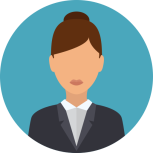 женщины
78%
дети
10%
ВНЕШНИЕ ФАКТОРЫ
ПРАВОНАРУШИТЕЛЬ
52%
30 – 50 лет
маргинализация части общества 
  
падение морально-нравственных устоев
 
ослабление института семьи, воспитания
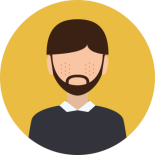 74%
безработный
среднее образование
90%
ПИЛОТНЫЙ ПРОЕКТ АЛГОРИТМ ОЦЕНКИ РИСКОВ ОДАРА
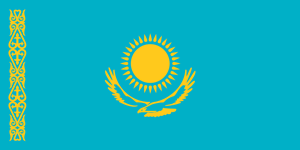 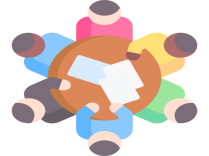 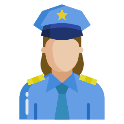 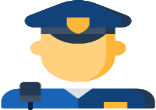 провести профилактическую беседу
предоставить информационные проф. материалы
предоставить контакты различных служб помощи
Разъясняет механизм обратной связи
ПЗЖН связывается с жертвой домашнего носился
небольшой
полицейский прибывает на сообщение о бытовом насилии
временное изоляция агрессора (КВЗ)
помощь в обеспечении лечения агрессора (ЦМСР)
обеспечение судебной защиты (ОТ, ЗП)
организация мед/соц. помощи 
обеспечение псих/юрид. помощи
обеспечение помощи детям
регулярный мониторинг ситуации – 1 раз в неделю
координация оказания помощи НПО
проводит дополнительный опрос ОДАРА (9 пунктов)
отбирает заявление/объяснительное
средний
опрашивает  жертву по системе ОДАРА (4 вопроса)
делает финальную оценку риска
срочная изоляция агрессора (КВЗ)
направление писем кризисный центр, НПО и заинтересованный госорганы 
помощь в обеспечении лечения жертвы и агрессора  
обеспечение судебной защиты (ОТ, ЗП)
организация мед/соц. помощи 
обеспечение псих/юрид. помощи
обеспечение помощи детям
регулярный мониторинг ситуации – 2 раз в неделю до улучшение ситуации
координация оказания помощи НПО, кризисными центрами
согласно предварительной  оценке принимает меры реагирования (изоляция КВЗ)
принимает  меры
высокий
передает копии материалов  и опросника ОДАРА службе ПЗЖН
Астана, Алмата, Павлодар
Профилактика бытового насилия
Полиция 
выявление и преследование
АКИМАТ
выделяет бюджет
Кризисные центры
работа с жертвами и агрессорами
НАПРАВЛЕНИЕ
Комплексная защита жертв
Работа с агрессором
Защита детей
Управление и координация
Информационная компания
Органы опеки
помощь детям
Прокуратура
Суды
проверка законности
СБН
Органы социальной защиты
помощь семьям
Органы здравоохранения
Медицинская,
психолого-псих.
помощь
Органы образования
воспитание
ПРЕСТУПЛЕНИЯ СОВЕРШЕННЫЕ НЕСОВЕРШЕННОЛЕТНИМИ
2949
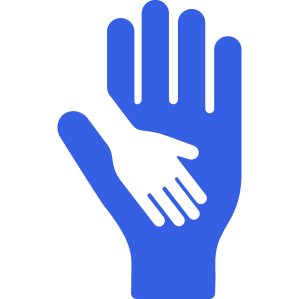 Ежегодно 
за различные правонарушения 
в полицию доставляется 
100 тыс. подростков.
Профилактика правонарушений среди подростков
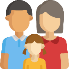 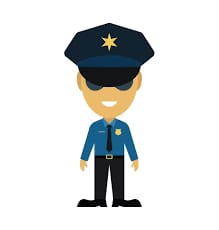 Органами полиции проводятся меры профилактики 
с 4 тыс. несовершеннолетними и 
6 тыс. неблагополучными семьями
Всего ДТП
2 425
14 834
АНАЛИЗ ПРЕСТУПЛЕНИЙ
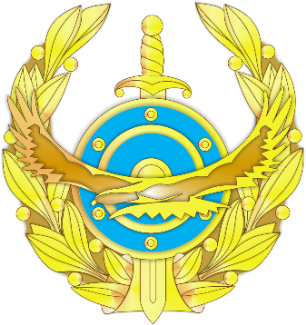 ПРИНИМАЕМЫЕ МЕРЫ
МВД дает возможность детям, состоящим на учетах ОВД и детям из неблагополучных семей 
бесплатно заниматься спортом 
в спортивных залах ФСО «Динамо»
ОСНОВНЫЕ ПРИЧИНЫ:
НЕОРГАНИЗОВАННОСТЬ ДОСУГА ДЕТЕЙ

НЕДОСТУПНОСТЬ РАЗЛИЧНЫХ КРУЖКОВ И СПОРТИВНЫХ СЕКЦИЙ

ОТСУТСТВИЕ ТРУДОВОЙ И СОЦИАЛЬНОЙ ЗАНЯТОСТИ НЕСОВЕРШЕННОЛЕТНИХ
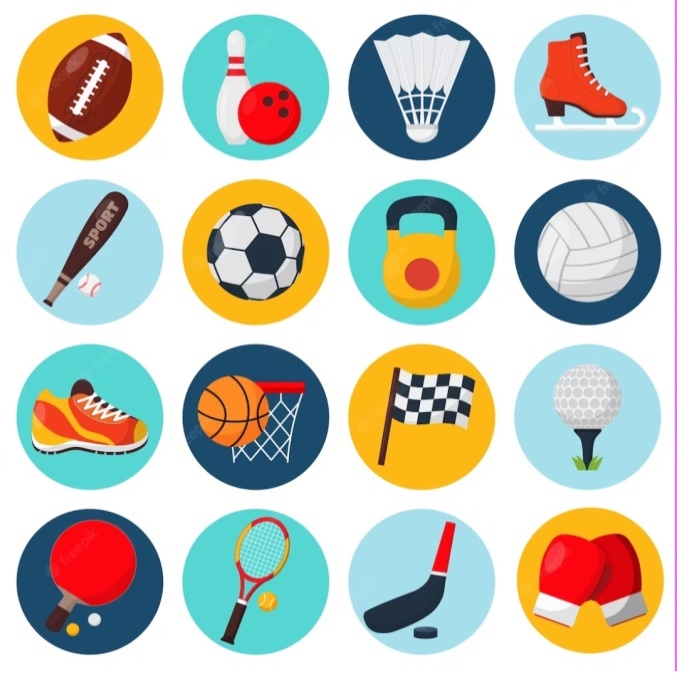 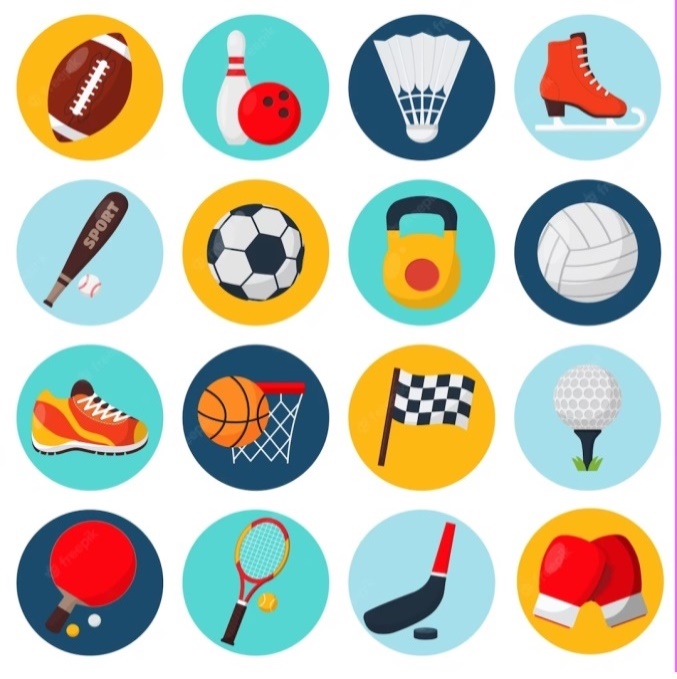 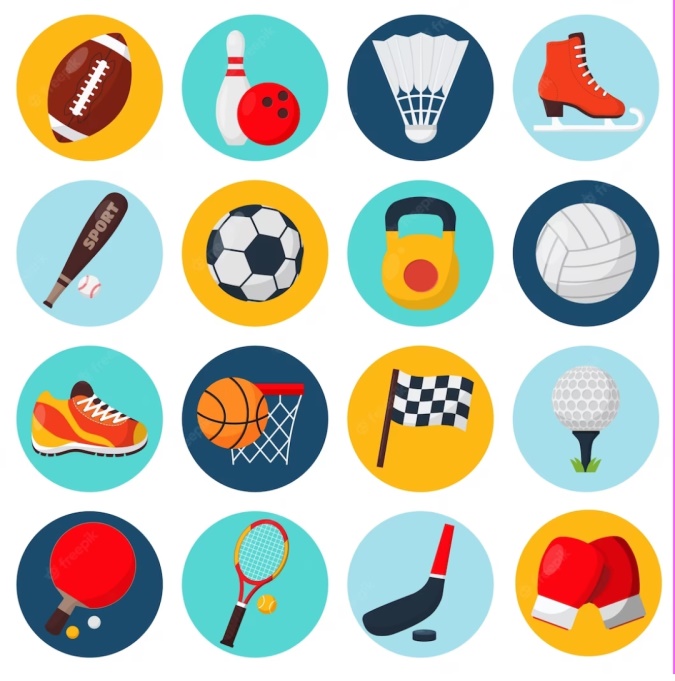 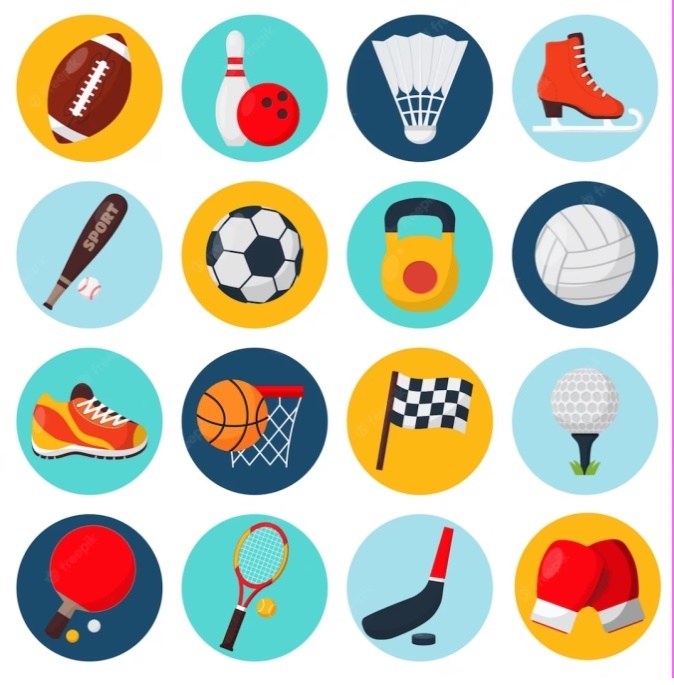 ПРЕДЛАГАЕТСЯ
Предоставить льготы предприятиям, привлекающим к работе старшеклассников и студентов во время летних каникул
ПРЕСТУПЛЕНИЯ  В ОТНОШЕНИИ  ДЕТЕЙ
2125
+12%
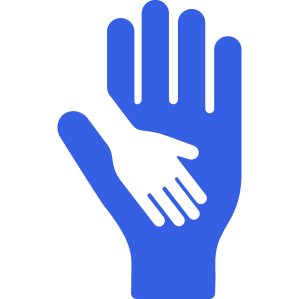 ПРЕСТУПЛЕНИЯ В СФЕРЕ ПОЛОВОЙ НЕПРИКОСНОВЕННОСТИ
31
40%
28%
-2%
Преступлений совершены лицами 
из близкого окружения
Преступление выявлено совместно с органами здравоохранения и образования
Преступлений составляют половые сношения подростков по обоюдному согласию
ПРОБЛЕМНЫЕ ВОПРОСЫ В РЕШЕНИИ НЕБЛАГОЛУЧИЯ В СЕМЬЯХ
МЕРЫ воздействия со стороны МВД
КОМПЕТЕНЦИЯ ОРГАНА
ПУТИ РЕШЕНИЯ
Безработица
по инициативе МВД в 2019г. 
на законодательном уровне 
на акиматы возложены обязанности 
по введению медико - социального учета (МСУ) несовершеннолетних и неблагополучных семей
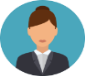 Материальные проблемы
ПРОФИЛАКТИЧЕСКИЕ МЕРОПРИЯТИЯ
Социальные проблемы (отсутствие пособия, жилья, документов, прописки, льгот)
МТСЗН
ШТРАФ
Трудная жизненная ситуация
АРЕСТ
ЛИШЕНИЕ ПРАВ
Алкоголизм, наркомания
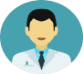 Проблемные вопросы:
ФАКТОРЫ
неблагополучия в семьях
Заболевания, инвалидность
МЗ
Не разработаны Правила проведения медико-социального учета
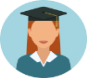 Низкий уровень образования и нравственных ценностей
МП
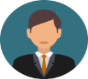 МИОР
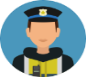 Насилие
МВД
ПРЕДЛАГАЕМЫЕ
МЕРЫ
Министерству просвещения совместно с Министерством здравоохранения:
ПРЕДЛАГАЕМЫЕ
МЕРЫ
Местным исполнительным органам:
Министерству информации и общественного развития:
ПРЕДЛАГАЕМЫЕ
МЕРЫ
Министерству труда и социальной защиты населения
Министерству информации и общественного развития:
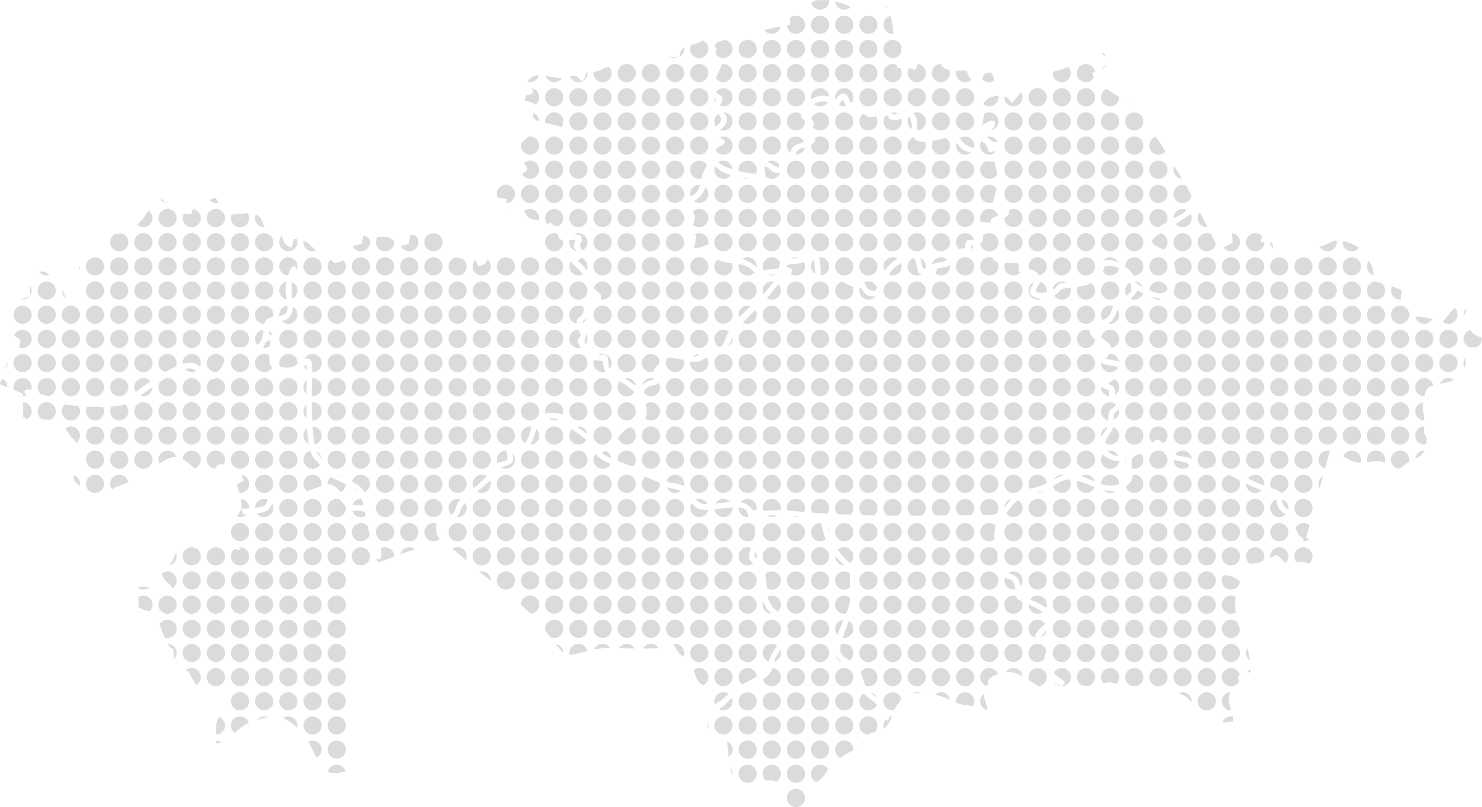 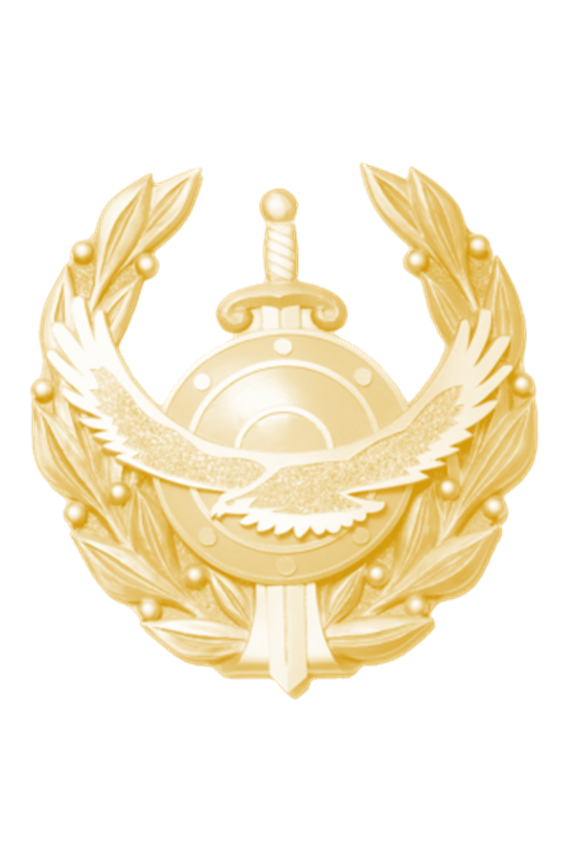 НАЗАРЛАРЫҢЫЗҒА
РАХМЕТ!